Astrophysical Radiation Magnetohydrodynamics
ACTS I & II
Being an Opera in Three Acts
Lecture 1: Basic Theory
With Words & Music By
Tom Bogdan
Paul Charbonneau
October 3, 2018
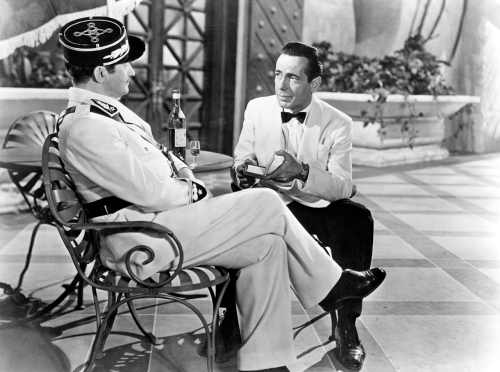 Astrophysical Radiation Magnetohydrodynamics
ACT I
Being an Opera in Three Acts
All the universe is a stage,
And all matter and fields are merely players;
They have their exits and entrances,
And each, in their time, plays several parts.
Macroscopic Viewpoint
Gravitational Field
Internal Energy
Kinetic Energy
Turbulence
Matter
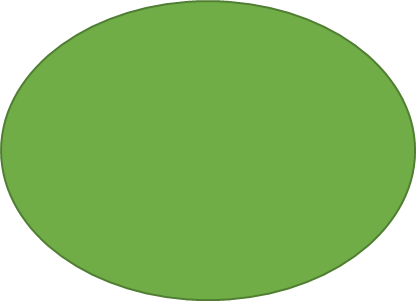 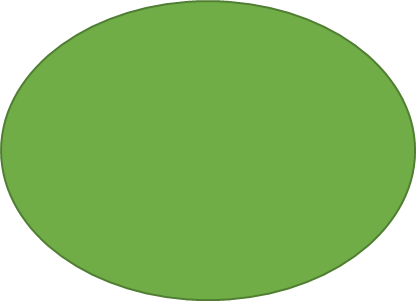 Electro-Magnetic Field
Radiation Field
Impacts & Influence
Gravitational Field
Adiabatic (Reversible)
Internal Energy
Kinetic Energy
Matter
Turbulence
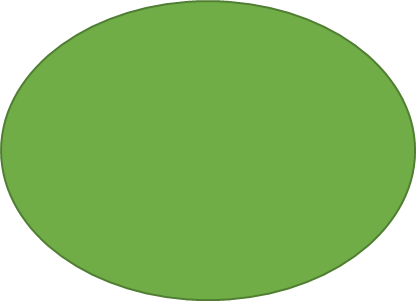 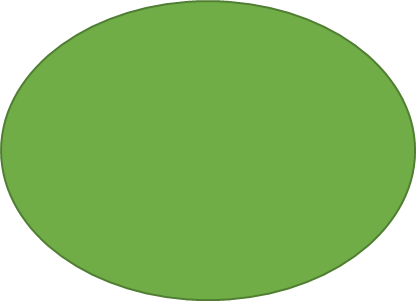 Electro-Magnetic Field
Radiation Field
Adding to Disorder
Gravitational Field
Entropy Production
Internal Energy
Kinetic Energy
Matter
Turbulence
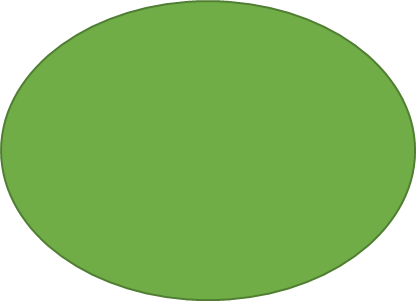 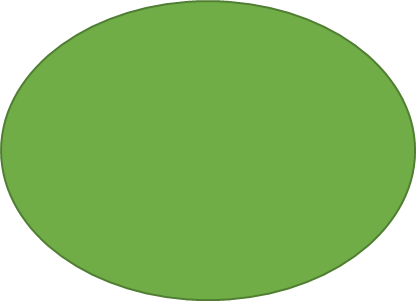 Electro-Magnetic Field
Radiation Field
Full Cost Accounting
Gravitational Field
Entropy Production
Adiabatic (Reversible)
Internal Energy
Kinetic Energy
Matter
Turbulence
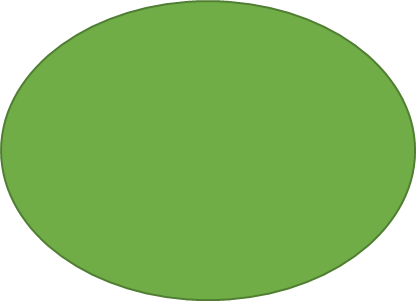 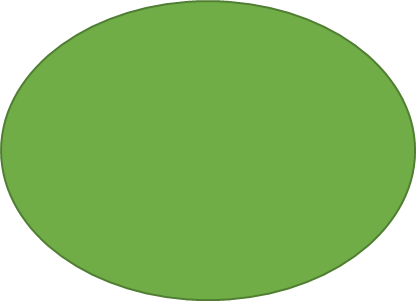 Electro-Magnetic Field
Radiation Field
Full Cost Accounting
Kinetic Energy
Matter
Conservation Laws
Kinetic Energy Density
Kinetic Energy Flux
Electro- Magnetic Energy
Radiation Energy
Internal Energy
Gravitational Energy
Kinetic Energy
Kinetic Energy
Kinetic Energy
Kinetic Energy
Full Cost Accounting
Internal Energy
Matter
Conservation Laws
Internal Energy Density
Internal Energy Flux
Electro- Magnetic Energy
Internal Energy
Radiation Energy
−
Kinetic Energy
Internal Energy
Internal Energy
Note the sign flips or the arrow flips!
Conservation Laws
Internal Energy Density
Internal Energy Flux
Electro- Magnetic Energy
Internal Energy
Radiation Energy
Kinetic Energy
Internal Energy
Internal Energy
Note the sign flips or the arrow flips!
The Matter
Note: Thermal conduction and viscous stresses can also be accommodated in these terms if desired.
Someone needs to tell us how to determine the gas pressure!
The Matter
Note: Thermal conduction and viscous stresses can also be accommodated in these terms if desired.
We will determine these two terms!
The Matter
Note: Thermal conduction and viscous stresses can also be accommodated in these terms if desired.
The Matter
Note: Thermal conduction and viscous stresses can also be accommodated in these terms if desired.
It remains to determine these terms through full cost accounting!
Someone needs to tell us how to determine the gas pressure!
Full Cost Accounting
Gravitational Field
Kinetic Energy
The Gravitational Field
All Other Energy
Gravitational Energy
Note: All the gravity is provided by the material we are keeping track of via the continuity equation.
The Gravitational Field
All Other Energy
Note: All the gravity is provided by the material we are keeping track of via the continuity equation.
Gravitational Energy
Coupling to matter
The Gravitational Field
All Other Energy
Note: None of the gravity is provided by the material we are keeping track of via the continuity equation.
Gravitational Energy
Someone needs to tell us how to determine the gravitational potential!
Full Cost Accounting
Internal Energy
Kinetic Energy
Matter
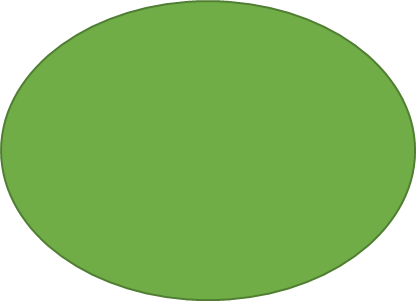 Electro-Magnetic Field
The Electromagnetic Field
All Other Energy
Electro- Magnetic Energy
Someone needs to tell us how to determine the electric current and charge density!
Note: Maxwell’s Equations written in Gaussian-cgs units.
The Electromagnetic Field
All Other Energy
Electro- Magnetic Energy
Note: Maxwell’s Equations written in Gaussian-cgs units.
Someone needs to tell us how to determine the electric current and charge density!
Coupling to matter
The Electromagnetic Field
All Other Energy
Electro- Magnetic Energy
Note: Maxwell’s Equations written in Gaussian-cgs units.
MHD scalings:
uB2/l
uB2/l
uB2/l
u3B2/lc2
Someone needs to tell us how to determine the electric current and charge density!
Full Cost Accounting
Internal Energy
Kinetic Energy
Matter
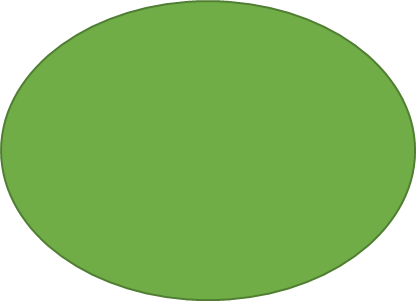 Radiation Field
The Radiation Field
All Other Energy
Radiation Energy
Note: Extension to polarized radiative transfer is possible.
Someone needs to tell us how to determine the emissivity, and opacity!
The Radiation Field
All Other Energy
Note: Extension to polarized radiative transfer is possible.
Radiation Energy
Coupling to matter
Someone needs to tell us how to determine the radiation pressure tensor, emissivity, and opacity!
The Radiation Field
All Other Energy
Note: Extension to polarized radiative transfer is possible.
Radiation Energy
1/λ
?
1/l
u/lc
scalings:
Someone needs to tell us how to determine the radiation pressure tensor, emissivity, and opacity!
Momentum Conservation
Momentum Conservation
Momentum Conservation
Now we can determine the force density!
Energy Conservation
Energy Conservation
Energy Conservation
Now we can determine the heat addition to the material!
Full Cost Accounting
It remains to determine these terms through the geometry of space-time!
This slide is the essential objective of RMHD---we have now constructed a set of equations that not only conserve total energy and momentum, but also describe how energy and momentum are exchanged between matter and the radiation, gravitational and electromagnetic fields!
The “Golden Rule of RMHD”
“Always evaluate interactions between the matter and the classical fields in the comoving, e.g., rest-frame, of the material!!!”

but…

“Solve your equations in whatever is the most convenient frame of reference for your objectives.”
Can I get an AMEN, people!!!
Corollary to the “Golden Rule of RMHD”
“You better know how to transform coordinates, physical quantities, fields, differential and integral operators (and anything else you can think of) between any two frames of reference, under all conditions.”
Abandon hope, all ye who fail to heed the Corollary!
Astrophysical Radiation Magnetohydrodynamics
ACT II
Being an Opera in Three Acts
Now is the geometry of our discontent,
Made gloriously invariant by this Sun of France;
And all the aether that lowered upon our house,
In the deep bosom of obscurity is buried.
Better Living Through Geometry
V
z’
Event 2
z
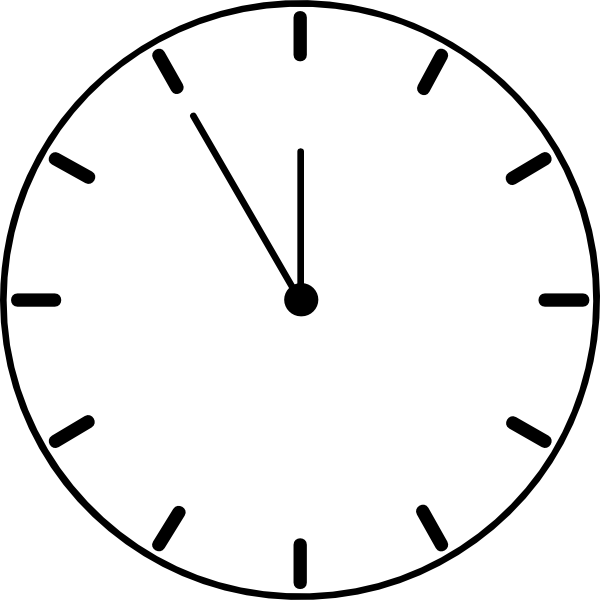 t'
Another Observer
t
x'
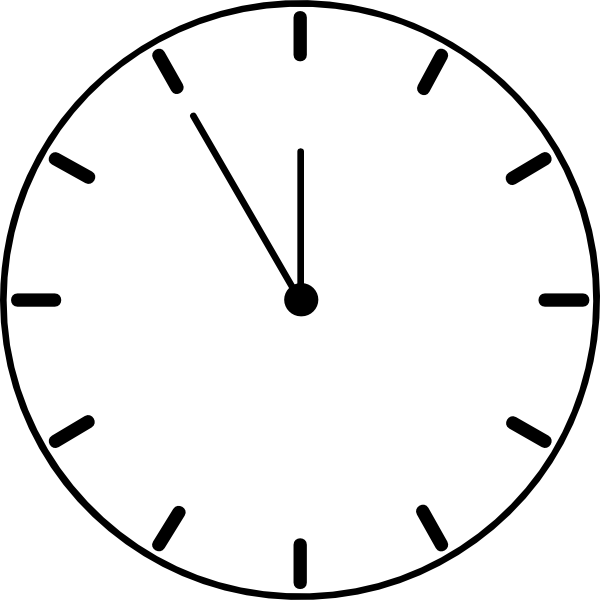 y'
One Observer
y
Event 1
x
V’
Galileo & Newton
V
z’
Event 2
z
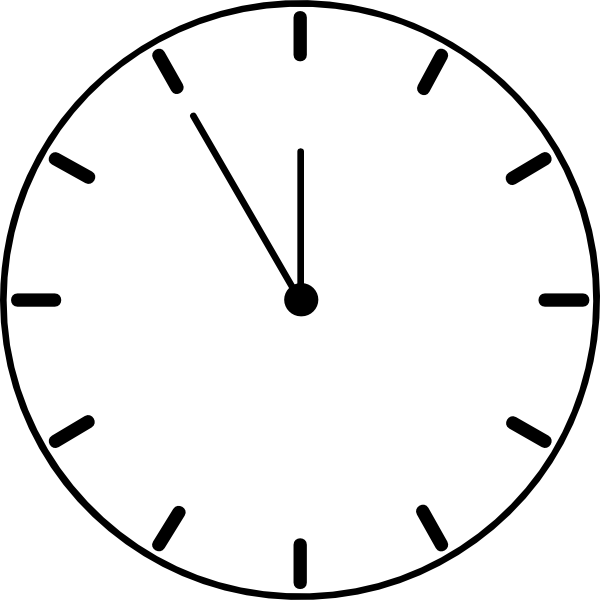 t'
Another Observer
t
x'
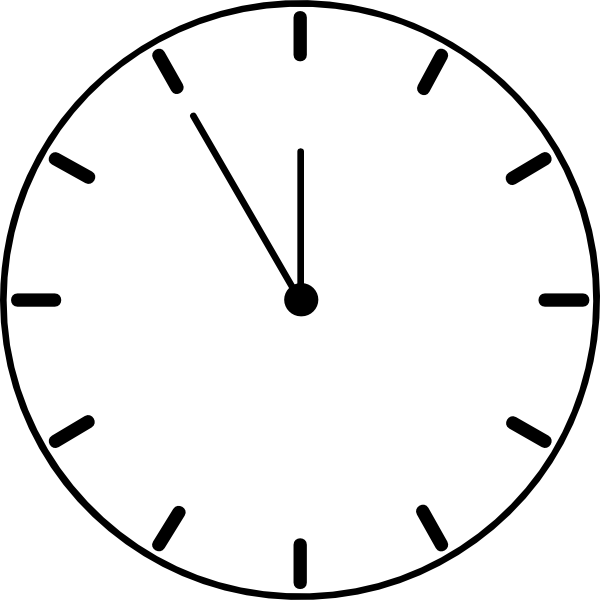 y'
One Observer
y
Event 1
x
This is a Galilean Space-Time of 4 dimensions.
|t1 – t2| = |t’1 – t’2|
V’
‖x1 – x2‖ = ‖x’1 – x’2‖
Poincaré, Lorentz & Einstein
V
z’
Event 2
z
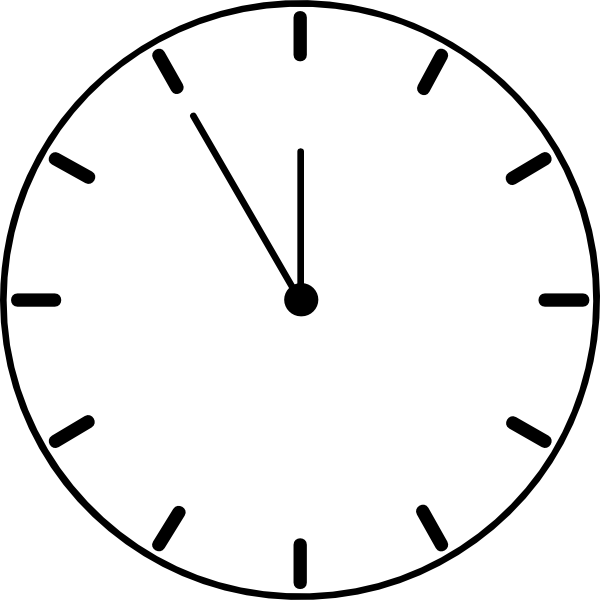 t'
Another Observer
t
x'
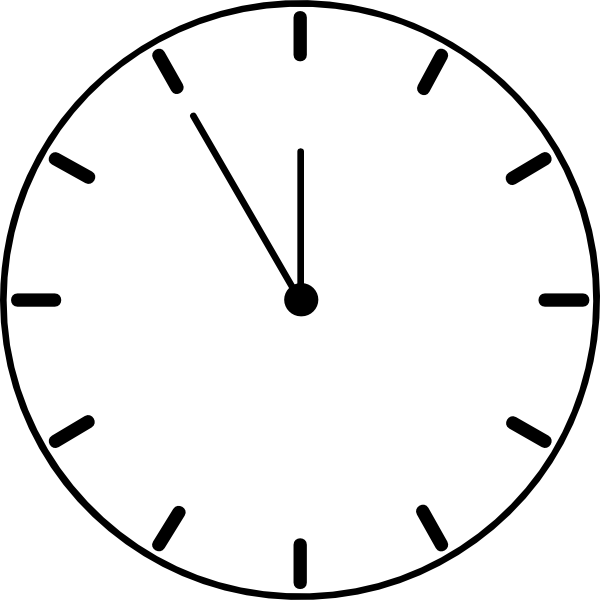 y'
One Observer
y
Event 1
x
This is a Minkowski Space-Time of 4 dimensions.
‖x1 – x2‖2 – c2 |t1 – t2|2 = ‖x’1 – x’2‖2 –  c2 |t’1 – t’2|2
V’
Invent Your Own Space-Time
V
z’
Event 2
z
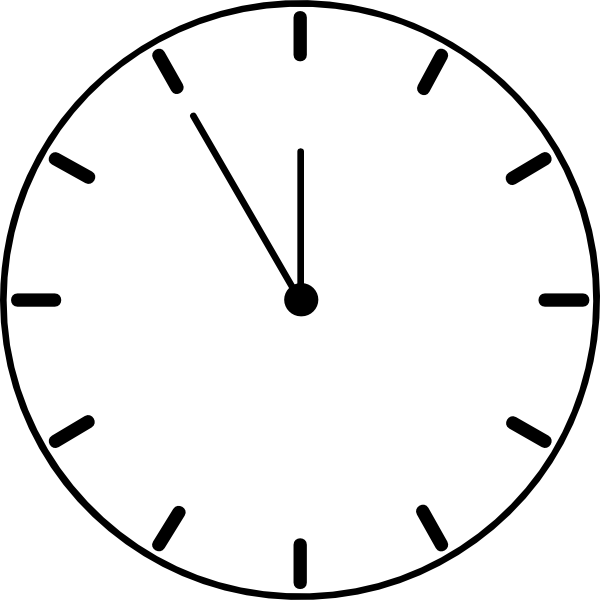 t'
Another Observer
t
x'
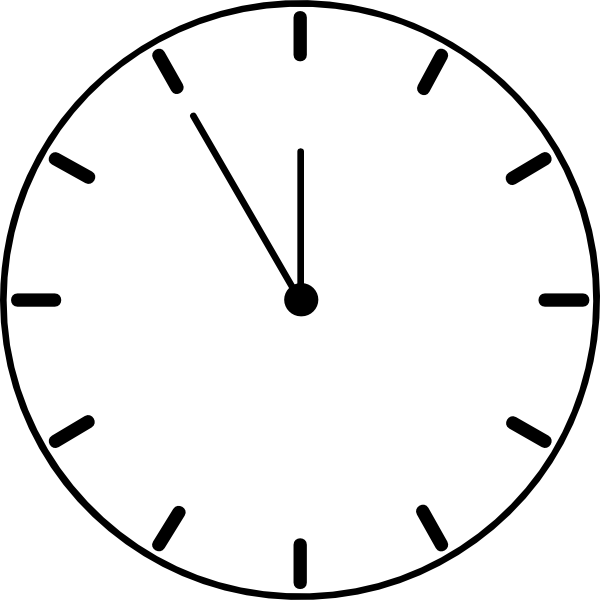 y'
One Observer
y
Event 1
x
This is a Some Other Space-Time of 4 dimensions.
V’
……blah blah blah…..
Galilean Space-Time
Minkowski Space-Time
Invariants
|t1 – t2| = |t’1 – t’2|
‖x1 – x2‖2 – c2 |t1 – t2|2 = ‖x’1 – x’2‖2 –  c2 |t’1 – t’2|2
‖x1 – x2‖ = ‖x’1 – x’2‖
Pick a different origin for marking off time.
The Translation Group T(1)
1
Translations
Pick a different origin for marking off space.
The Translation Group T(3)
3
Translations
Proper Rotations
Pick a different orientation for your coordinate axes.
The Special Orthogonal Group SO(3)
3
Move through the space at a constant rectilinear velocity.
Boosts
3
The Lorentz “Group”
The Poincaré Group
The Galilean Group
10 Parameters
Group Action on 4-Vectors
L
L-1
Lorentz “Group”
G
G-1
Galilean Group
Bonus: These 4-vectors live in the tangent space to each point in the space-time, and they transform in the same fashion as the space-time itself!
The electric and magnetic fields are components of a 4-tensor and therefore transform appropriately!
H o w e v e r, the specific intensity, the opacity and the emissivity are entirely different 4-animals…
Count Your Lucky Photons
V
A “swarm” of photons
z’
z
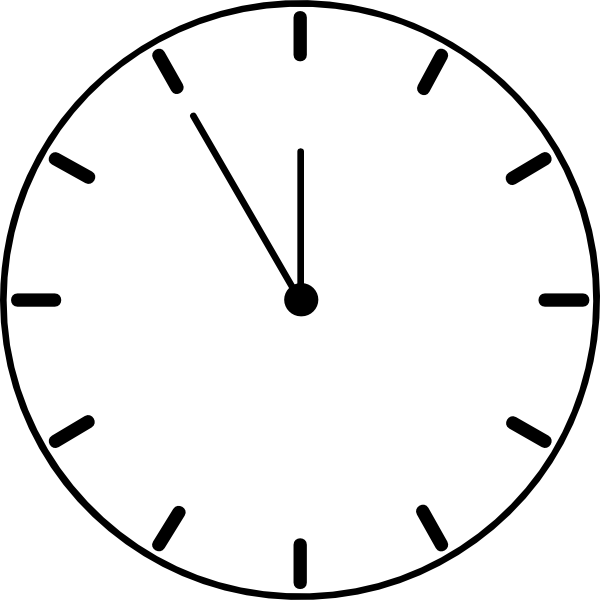 t'
Another Observer
t
x'
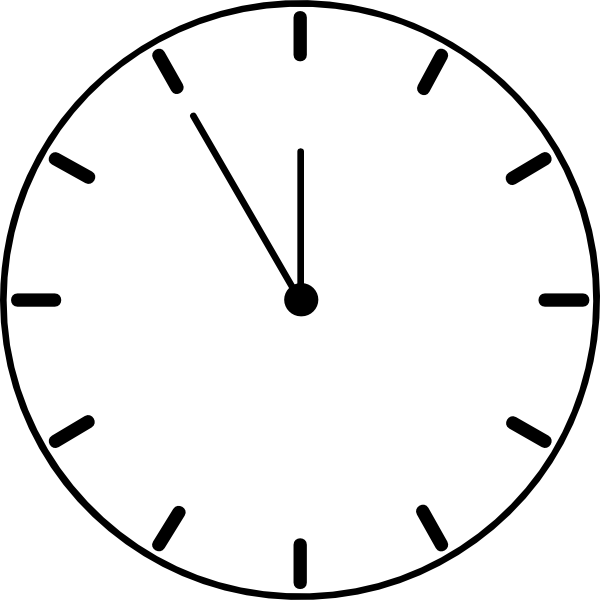 y'
One Observer
y
x
These observers do not agree about much of anything regarding these photons, but, they do agree that there are five of them.
V’
Lorentz Transformations of the Radiation
These equations expresses the Doppler Shift of photons. The corresponding equations for n and n’ (aberration) are more complicated, but, fortunately, we don’t need them here.
This part is tricky. However, the radiation energy density, energy flux and pressure tensor are components of a 4-tensor.
Gray Approximation in the Comoving Frame
A constant, frequency-independent opacity, and the isotropic Planck Function (but frequency dependent) constitutes the “gray atmosphere” approximation in the comoving frame.
Notice that in the laboratory frame the emissivity and the opacity are not isotropic because of the Doppler-shifted frequency!
Gray Approximation in the Laboratory Frame
We can now carry out the two integrals we need to describe the exchange of energy and momentum between the material and the radiation field in the laboratory frame.
This part is subtle. We want the Planck Function evaluated at the laboratory frequency not the comoving frame frequency.
Gray Approximation in the Laboratory Frame
We can now carry out the two integrals we need to describe the exchange of energy and momentum between the material and the radiation field in the laboratory frame.
Higher-order terms in the ratio
of u/c live here.
Gray Approximation in the Laboratory Frame
We can now carry out the two integrals we need to describe the exchange of energy and momentum between the material and the radiation field in the laboratory frame.
Gray Approximation in the Laboratory Frame
We can now carry out the two integrals we need to describe the exchange of energy and momentum between the material and the radiation field in the laboratory frame.
Higher-order terms in the ratio
of u/c live here.
Full Cost Accounting
It remains to determine these terms through the geometry of space-time!
This slide is the essential objective of RMHD---we have now constructed a set of equations that not only conserve total energy and momentum, but also describe how energy and momentum are exchanged between matter and the radiation, gravitational and electromagnetic fields!
Higher-order terms in the ratio
of u/c live here.
Full Cost Accounting (Gray Atmosphere)
This slide is the essential objective of RMHD---we have now constructed a set of equations that not only conserve total energy and momentum, but also describe how energy and momentum are exchanged between matter and the radiation, gravitational and electromagnetic fields!
Higher-order terms in the ratio
of u/c live here.
Full Cost Accounting (Gray Atmosphere)
This slide is the essential objective of RMHD---we have now constructed a set of equations that not only conserve total energy and momentum, but also describe how energy and momentum are exchanged between matter and the radiation, gravitational and electromagnetic fields!
Thomson Scattering in the Comoving Frame
A constant, frequency-independent opacity, and the mean intensity (but frequency dependent) as source function constitutes the limit of pure Thomson Scattering off electrons in the comoving frame.
Notice that in the laboratory frame the emissivity and the opacity are not isotropic because of the Doppler shifted frequency!
Thomson Scattering in the Comoving Frame
Your HOMEWORK Assignment!
Summary
Gravitational Field
Entropy Production
Adiabatic (Reversible)
We worked really hard to get these two arrows correct to order u/c ---it is actually quite easy to get them wrong, as well as everything else that follows…
Internal Energy
Kinetic Energy
Turbulence
Matter
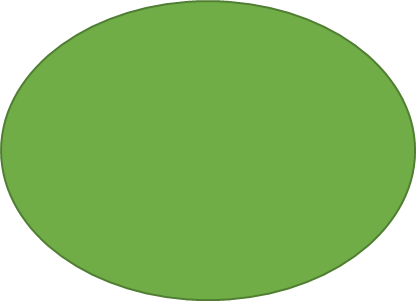 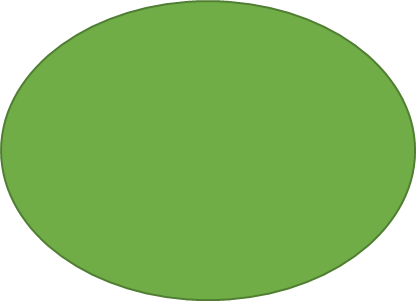 Electro-Magnetic Field
Radiation Field
Next Lecture
Gravitational Field
Entropy Production
Adiabatic (Reversible)
Some Astrophysical Applications of RMHD
Internal Energy
Kinetic Energy
Matter
Turbulence
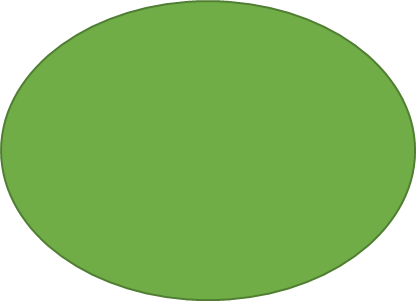 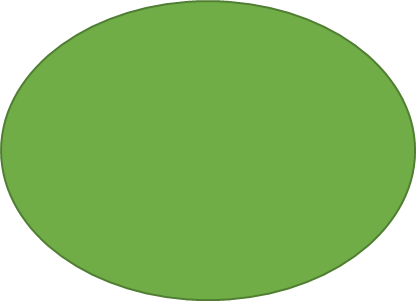 Electro-Magnetic Field
Radiation Field
A Semi-Final Thought…!
Merde!…I sure hope I computed those radiation terms in the comoving frame of the fluid…
Ouch!
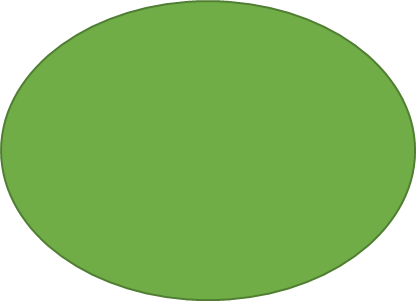 A Final Thought…!
[Gravitational] Radiation Field
Gravitational Field
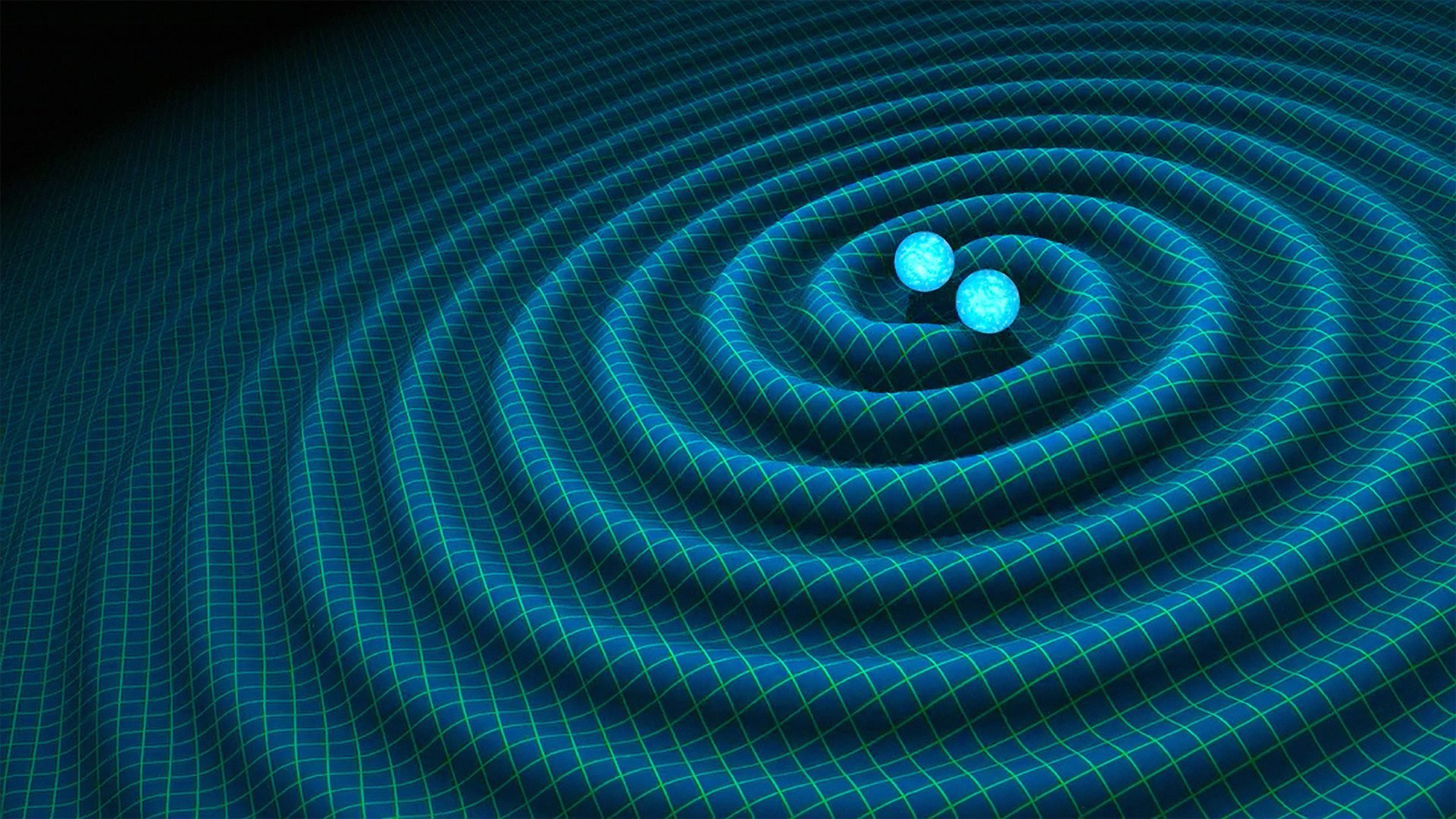 Internal Energy
Kinetic Energy
Turbulence
Matter
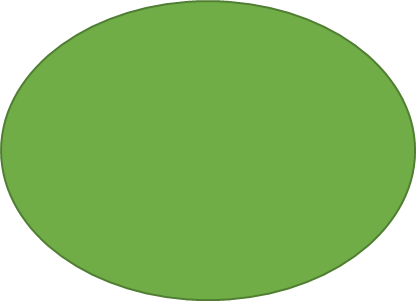 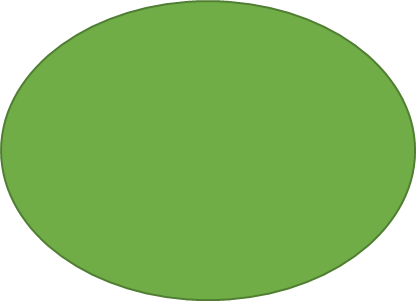 Electro-Magnetic Field
[Electromagnetic] Radiation Field
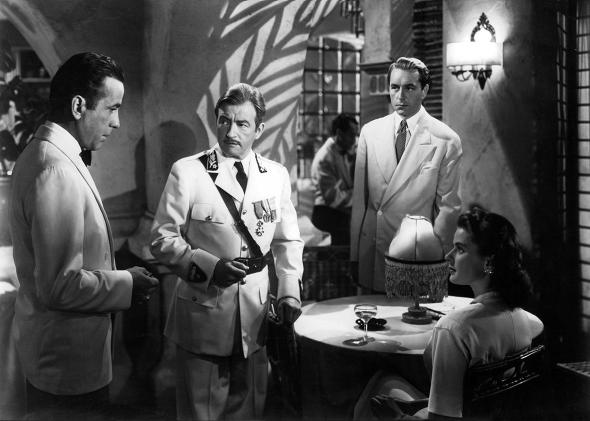 To be continued…